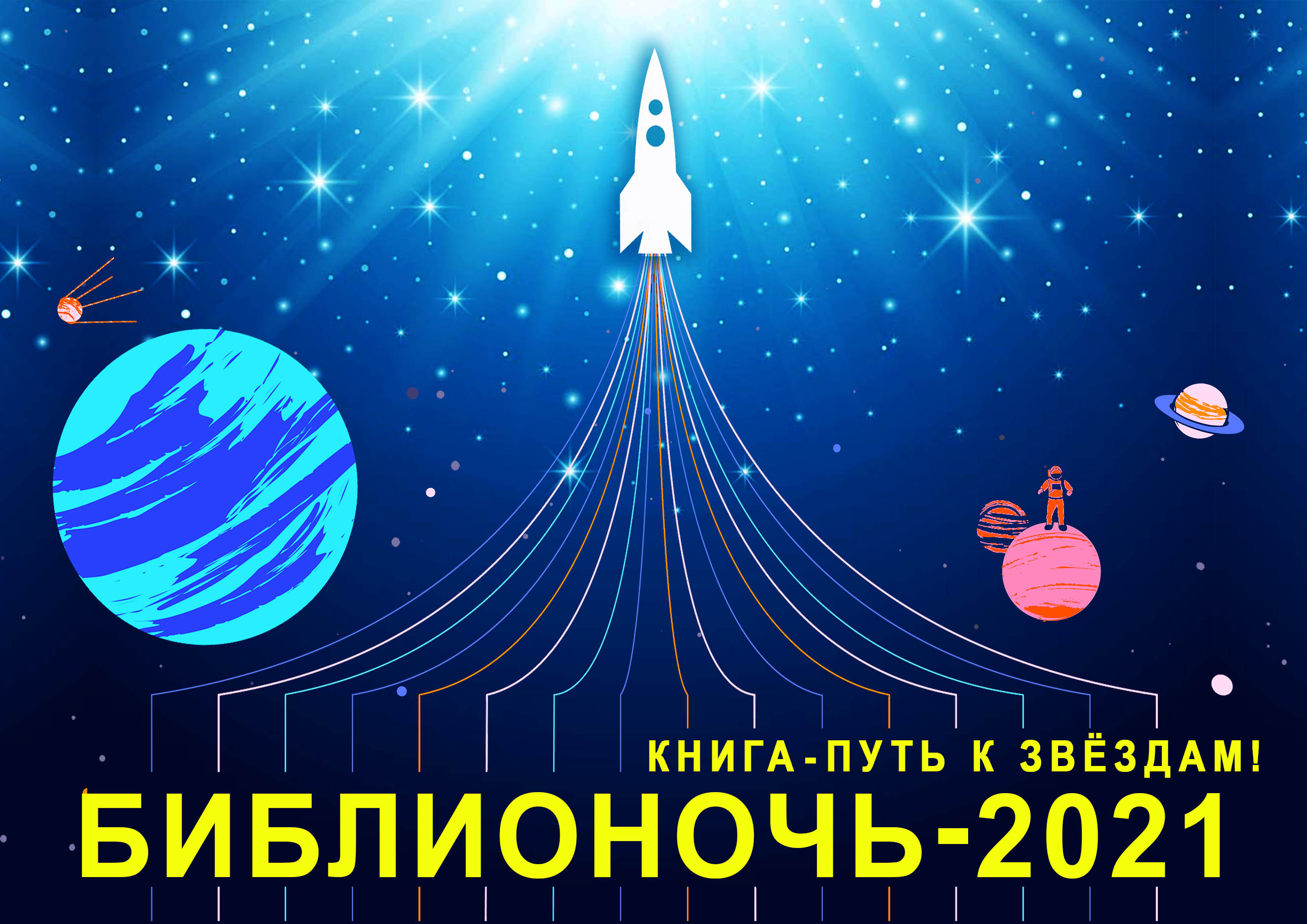 Виртуальная встреча с Кубанскими космонавтами«Звёздные сыны Кубани»Лебединская сельская библиотека